PV198 – One-chip ControllersGPIO – LED & Button
PV198 – One-chip Controllers, Introduction / Daniel Dlhopolček
1
Content
What is GPIO
What is it used for
How does it work
Switch debouncing
Application
Output – LED using SDK example
Input – Button using Config Tools
PV198 – One-chip Controllers, Introduction / Daniel Dlhopolček
2
What is GPIO
GPIO – General Purpose Input Output
Direct control of pins of the MCU
Basic interaction with external world
Can be programmed as Input or Output
Has only 2 states (logic 0, logic 1)
PV198 – One-chip Controllers, Introduction / Daniel Dlhopolček
3
Content
What is GPIO
What is it used for
How does it work
Switch debouncing
Application
Output – LED using SDK example
Input – Button using Config Tools
PV198 – One-chip Controllers, Introduction / Daniel Dlhopolček
4
What is it used for
Anything that works with 2 states – on/off

LED
Buttons
Sensors
And used by more sophisticated peripherals
5
PV198 – One-chip Controllers, Introduction / Daniel Dlhopolček
Content
What is GPIO
What is it used for
How does it work
Switch debouncing
Application
Output – LED using SDK example
Input – Button using Config Tools
PV198 – One-chip Controllers, Introduction / Daniel Dlhopolček
6
How buttons on the board work
Connects pit to ground (logic 0) or to voltage (logic 1)
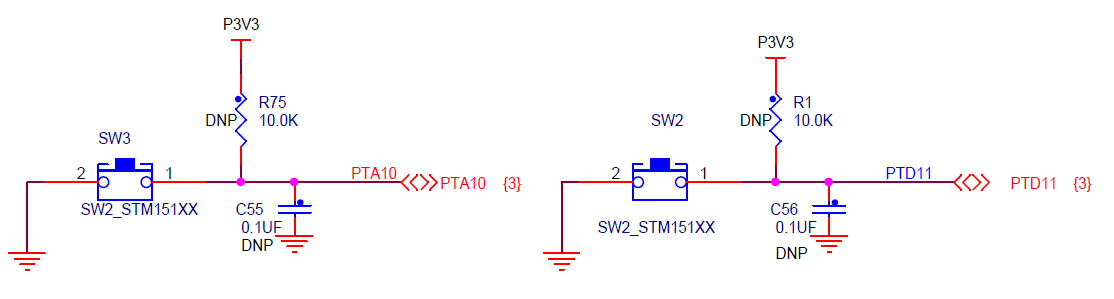 PV198 – One-chip Controllers, Introduction / Daniel Dlhopolček
7
How does it work – Switch debouncing
Bouncing
Looks like button is pressed multiple times
Cause by mechanical contactof the switch
PV198 – One-chip Controllers, Introduction / Daniel Dlhopolček
8
How doeas it work – Switch debouncing
Bouncing
Looks like button is pressed multiple times
Cause by mechanical contactof the switch
Solution
HW debounce(add capacitor)
SW debounce(wait few miliseconds)
PV198 – One-chip Controllers, Introduction / Daniel Dlhopolček
9
Content
What is GPIO
What is it used for
How does it work
Switch debouncing
Application
Output – LED using SDK example
Input – Button using Config Tools
PV198 – One-chip Controllers, Introduction / Daniel Dlhopolček
10
Application
Steps required to create an application:
Initialize( MCUXpresso Configuration Tools help here)
Pin
Clocks
Peripherals
Write application code
PV198 – One-chip Controllers, Introduction / Daniel Dlhopolček
11
Application
Write everything from scratch
	❌Error-prone , time demanding, tedious
USE SDK example
	✔️Works out-of-box
	❌More difficult to modify
USE Config Tools
	✔️Easy to use and modify
PV198 – One-chip Controllers, Introduction / Daniel Dlhopolček
12
Content
What is GPIO
What is it used for
How does it work
Switch debouncing
Application
Output – LED using SDK example
Input – Button using Config Tools
PV198 – One-chip Controllers, Introduction / Daniel Dlhopolček
13
Application – LED using SDK example
Import SDK example “gpio_led_output”

Select import SDK examples(s)…
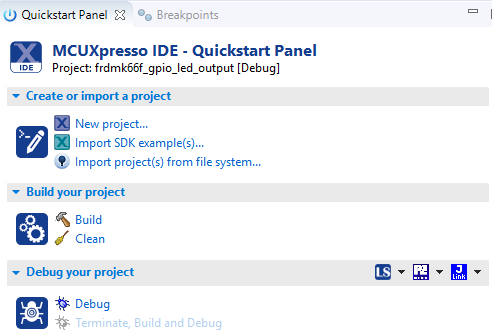 PV198 – One-chip Controllers, Introduction / Daniel Dlhopolček
14
Application – LED using SDK example
In the SDK wizard unfold the K6x, select the MK66FN2… and click on the board image
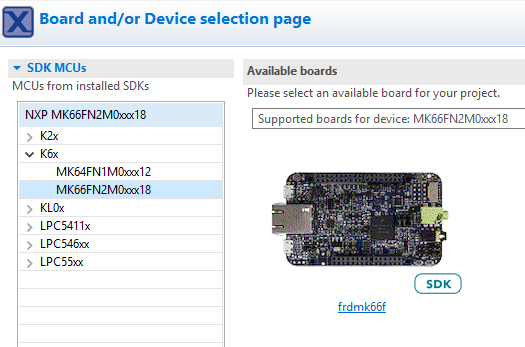 PV198 – One-chip Controllers, Introduction / Daniel Dlhopolček
15
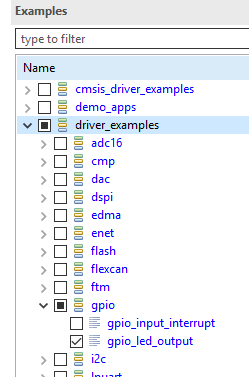 Application – LED using SDK example
Unfold driver_examples -> gpio
Select “gpio_led_output” example
Click Finish
PV198 – One-chip Controllers, Introduction / Daniel Dlhopolček
16
Application – LED using SDK example
Go through code together in detail
Pins, clocks are already configured
GPIO_PinInit
GPIO_PortToggle
PV198 – One-chip Controllers, Introduction / Daniel Dlhopolček
17
Content
What is GPIO
What is it used for
How does it work
Switch debouncing
Application
Output – LED using SDK example
Input – Button using Config Tools
PV198 – One-chip Controllers, Introduction / Daniel Dlhopolček
18
Application – Button using Config Tools
Goal:
Press SW2 button to print text into console
PV198 – One-chip Controllers, Introduction / Daniel Dlhopolček
19
Application – Button using Config Tools
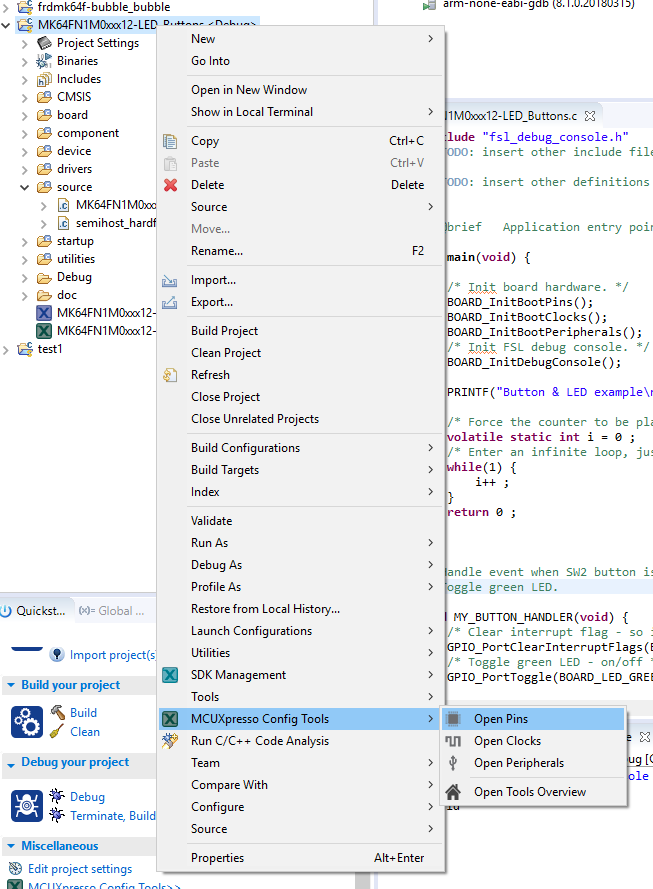 Create new project
Open Config Tools
PV198 – One-chip Controllers, Introduction / Daniel Dlhopolček
20
Application – Button using Config Tools
You should see Pin tool now:
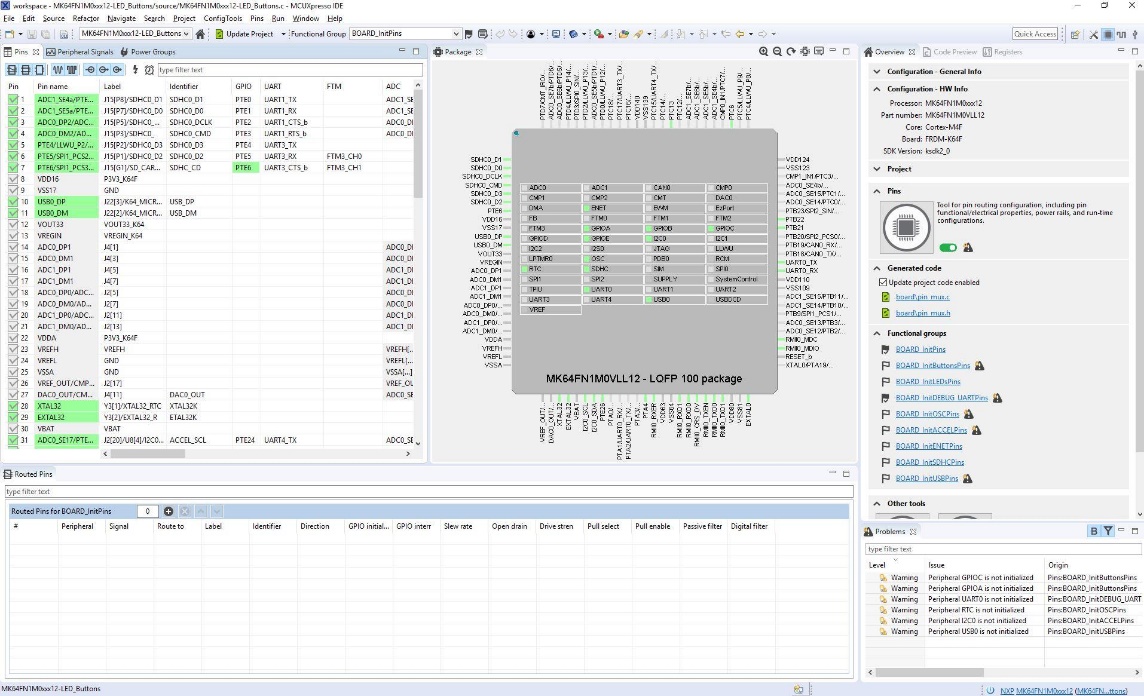 PV198 – One-chip Controllers, Introduction / Daniel Dlhopolček
21
Application – Initialization
How configuration tools can help us:
Modify settings easily
Visual representation of a configuration
Great for custom boards (our board already has a lot of useful DEFINEs, which is not a case when new board is created)
PV198 – One-chip Controllers, Introduction / Daniel Dlhopolček
22
Application – Button using Config Tools
Pins tool contains predefined configurations
Open dialog with functional groups by clicking on the icon
PV198 – One-chip Controllers, Introduction / Daniel Dlhopolček
23
PV198 – One-chip Controllers, Introduction / Daniel Dlhopolček
24
Application – Button using Config Tools
Dialog with predefined functional group appears
Set checkbox at the bottom of the dialog for functional group: “BOARD_InitButtonsPins” to call initialization code for the group in default initialization function
PV198 – One-chip Controllers, Introduction / Daniel Dlhopolček
25
Prefix used 
in generatedcode
PV198 – One-chip Controllers, Introduction / Daniel Dlhopolček
26
Application – Button using Config Tools
Code preview is updated
Initialization function now calls 1 more function
PV198 – One-chip Controllers, Introduction / Daniel Dlhopolček
27
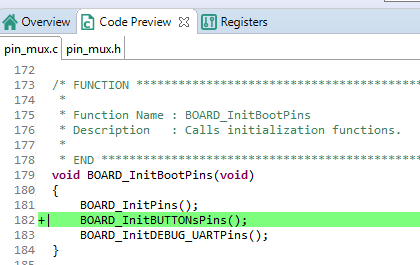 PV198 – One-chip Controllers, Introduction / Daniel Dlhopolček
28
Application – Button using Config Tools
Select “BOARD_InitBUTTONsPins” functional groupfrom a combo-box
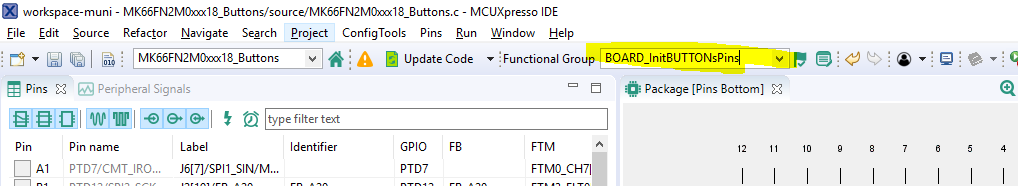 PV198 – One-chip Controllers, Introduction / Daniel Dlhopolček
29
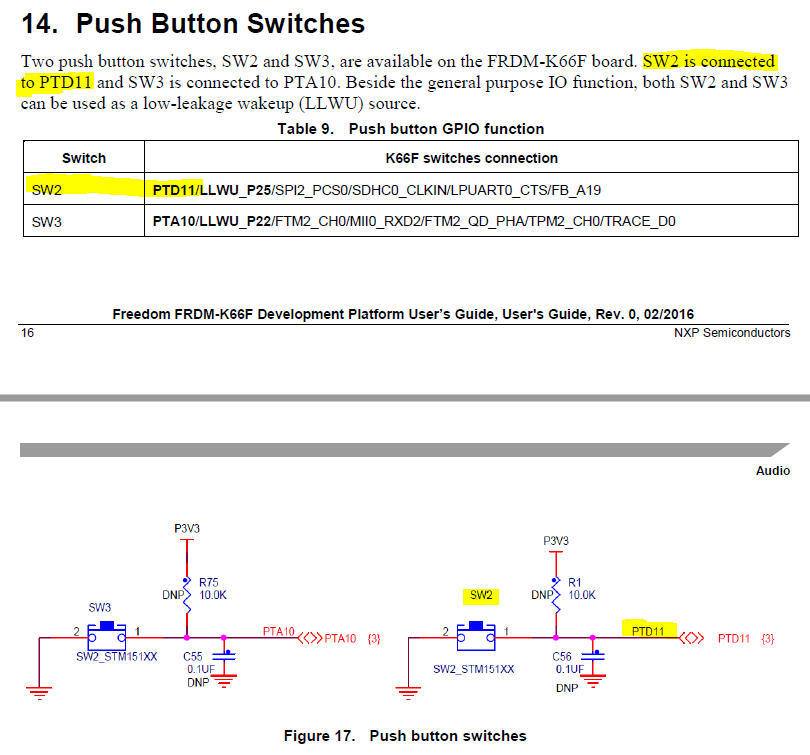 GPIO signal is routed to “PTD11”
PV198 – One-chip Controllers, Introduction / Daniel Dlhopolček
30
User friendlyLabel – specific for our board
Prefix used ingenerated code
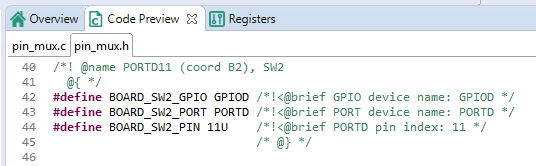 User-friendly
Label – specific for our board
Identifier used ingenerated code
Identifier used ingenerated code
PV198 – One-chip Controllers, Introduction / Daniel Dlhopolček
31
Application – Button using Config Tools
Your project needs to be updated by newly generated code now – this action is done automatically
Whenever generated code does not match the code is your project, it is displayed by changed color of the icon in the toolbar
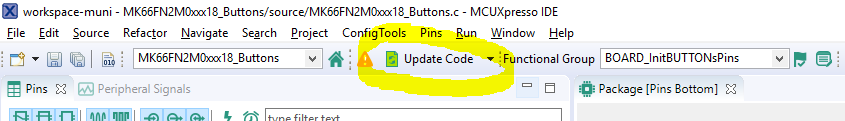 PV198 – One-chip Controllers, Introduction / Daniel Dlhopolček
32
Application – Button using Config Tools
Update Project Files dialog should appear
You can view changes to each file by clicking on the “change” text in the “Status” column
Press “OK” to update your project
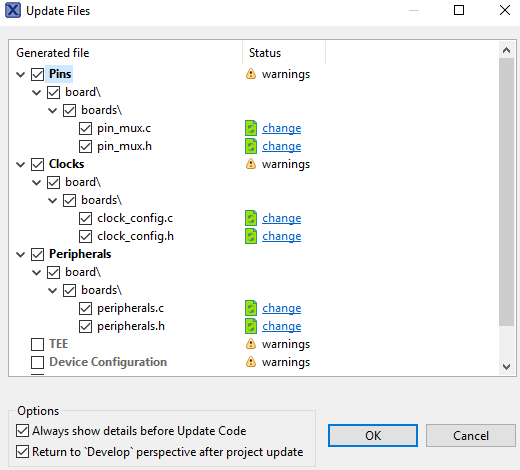 PV198 – One-chip Controllers, Introduction / Daniel Dlhopolček
33
Application – Button using Config Tools
Clocks tool – preconfigured, you can view clock settings
Peripherals tool – no need for now
PV198 – One-chip Controllers, Introduction / Daniel Dlhopolček
34
Application – Button using Config Tools
Write application code
Read current state of the GPIO(button)
Detect button press
Print text into console
PV198 – One-chip Controllers, Introduction / Daniel Dlhopolček
35
Application – Button using Config Tools
When you press the button, text is printed more than once

Why?
How to resolve this issue?
PV198 – One-chip Controllers, Introduction / Daniel Dlhopolček
36
Work Progress
Write an applications that toggles GREEN LED when SW3 button is pressed
Fix the issue with button press being registered more than once

Make LED change color every time it is turned on (there are 3 LEDs on the board: Red, Green, Blue)
PV198 – One-chip Controllers, Introduction / Daniel Dlhopolček
37
Homework
Write an applications that reacts to both buttons
SW3 turns on/off selected color
SW2 changes selected color (R -> G -> B -> R …)
At start all colors are turned off, and RED is selected
SW2
SW3
SW3
SW3
All colors  
are off
Red 
turned on
Red 
stays on
Green 
Turned on
Green 
Turned off
PV198 – One-chip Controllers, Introduction / Daniel Dlhopolček
38
Homework - git
Git Branch- “Week_02”
Git tag – “Submission_02_x”
PV198 – One-chip Controllers, Introduction / Daniel Dlhopolček
39